Moje obľúbené filmy
Patrik Sabó
Centurion
Režisér : Neil Marshall
Herci : Michael Fassbender , Dominic West, Axelle Carolyn, JJ Feild, David Morrissey, Ulrich Thomsen, Olga Kurylenk,Noel Clarke,Dave Legeno,Riz Ahmed,James Currie,Dhaffer L'Abidine ,Robert Roman Ratajcza,Eoin Macken,Hamish Moir,Imogen Poot,Rachael Stirling , Christopher Hale , Liam Cunningham,Paul Freeman
Rok výroby : 2010
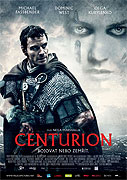 Centurion
Rok 117 nášho letopočtu. : Rímske impérium sa rozprestiera od Egypta k Španielsku, na východe siaha až k Čiernemu moru.. Len v severnej Británii sa nedarí dobyť územie obývané divokým a krutým kmeňom Piktov, bojujúcicm proti organizovaným rímskym jednotkám partizánskymi metódami. Quintus, ktorý ako jediný prežil piktský útok na rímsku pevnosť, tiahne spolu s legendárnou Deviatu Légiou pod vedením generála vírila na sever, aby splnili jasne znejúci rozkaz - zniesť Piktov zo sveta a zničiť ich vodcu Gorlacona..
Orol Deviatej légie
Režisér : Kevin Macdonald
Herci  : Channing Tatum,Mark Strong,Jamie Bell,Douglas Henshall,Denis O'Hare,Donald Sutherland,Jon Campling,Dakin Matthew,Paul Ritter,Walter Van Dyk,Tahar Rahim,Brian Gleeson,Ben O'Brien,Jamie Beamish, Zsolt László,Julian Lewis Jones
Rok výroby : 2011
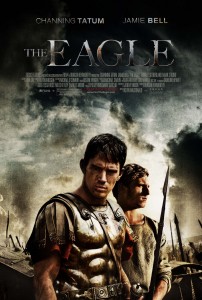 Orol Deviatej légie
V roku 140 nl sa dvaja muži, rímsky  vojak Marcus a jeho otrok Esca vydávajú na nebezpečnú cestu na sever za hranice doposiaľ neznámeho sveta. Dvadsať rokov pred osudnou výpravou sa rímska Deviata légia pod vedením Flavia Aquily vydala dobývať divoký Sever. Žiadny z piatich tisíc vojakov slávnej légie sa z vojnovej výpravy nevrátil. Spolu s nimi sa stratil aj zlatý Orol, ich emblém a odznak sily. Teraz sa dopočuli, že Orol Deviatej légie bol videný v divošské svätyni ďaleko na severe. Flaviov syn Marcus neváha a v sprievode svojho otroka Esca vyráža do rozľahlých a neprebádaných končín kaledónskych hôr (dnešné Škótsko) s jasným cieľom: postaviť sa divokým severským kmeňom, obnoviť česť zmiznutého otca a získať naspäť  posvätného Orla.
Čo ma najviac zaujalo na filmoch
Orol Deviatej légie
Centurion
Mňa tam zaujalo, ako sa vydali hľadať orla, aj keď nevedeli, či ho nájdu .
Mňa tam zaujalo ako utiekol zo zajatia piktov